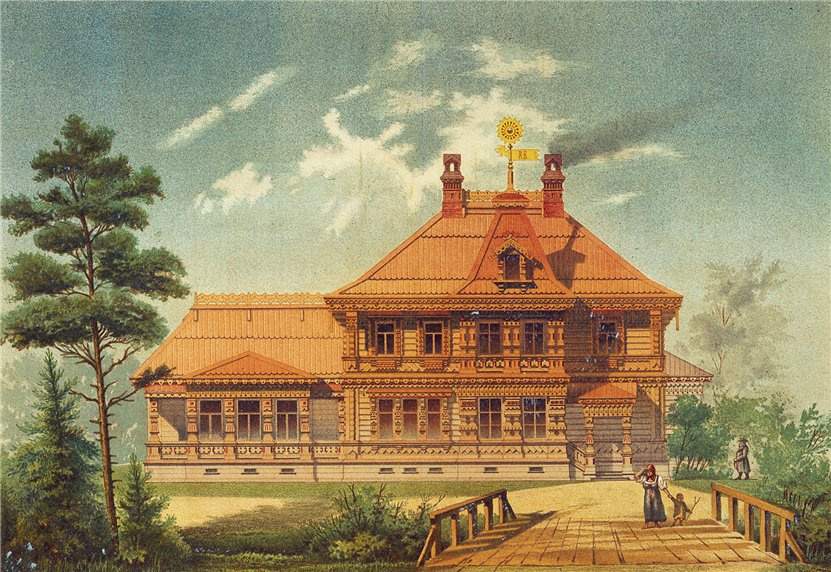 ОБРАЗЫ ТЕРЕМНОЙ АРХИТЕКТУРЫ
Урок - прогулка изобразительного искусства по программе Б. М. Неменского,
 4 класс 
Автор: Бочкова И. С., г. Прокопьевск
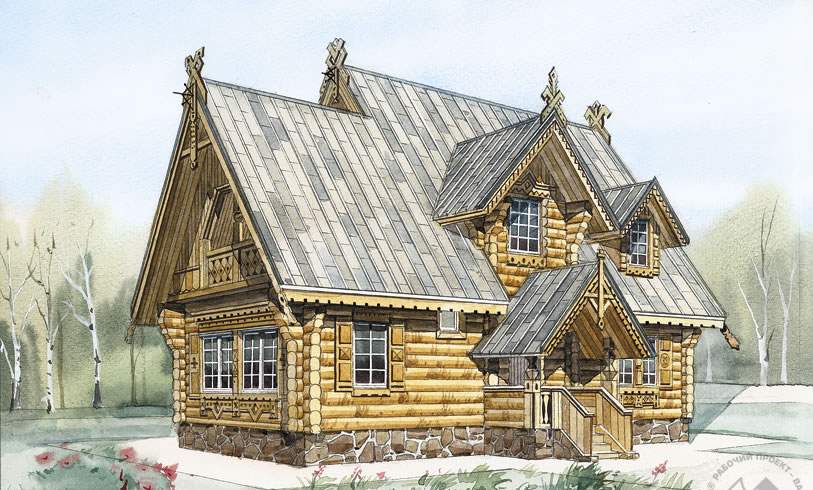 Охлупень –
 верхнее обрамление крыши крестьянской избы
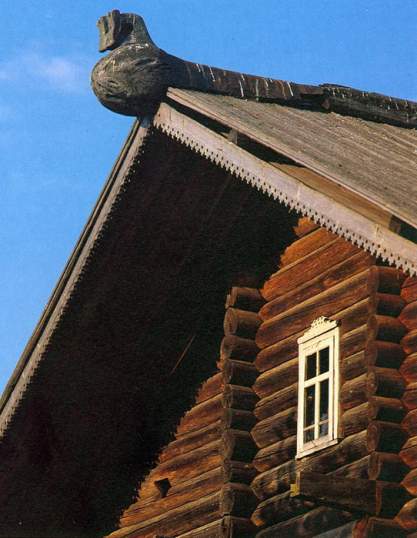 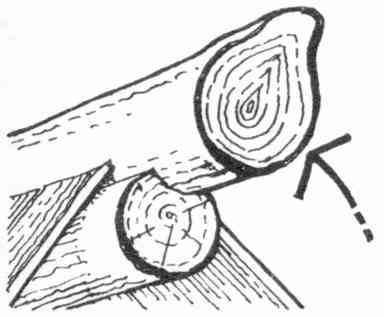 Конек –
 верхнее горизонтальное ребро крыши, 
декоративно украшенное фигурками
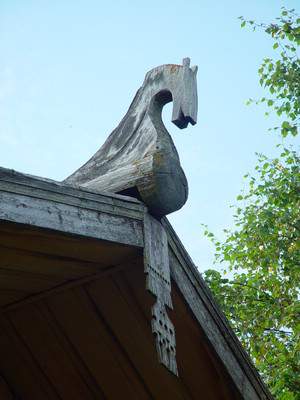 Причелина  -
 доска на фасаде постройки (обычно резная), 
защищающая от влаги торцы кровли
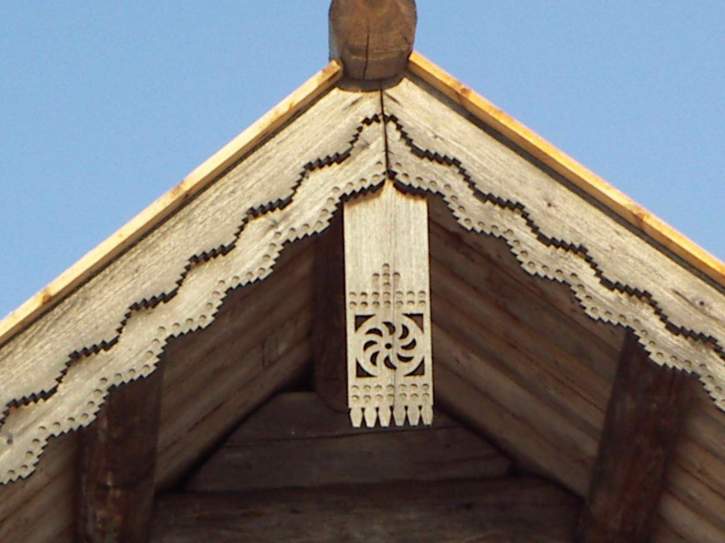 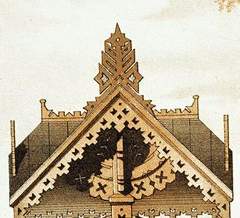 Наличник -
 декоративное обрамление оконного 
или дверного проема
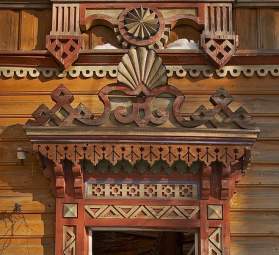 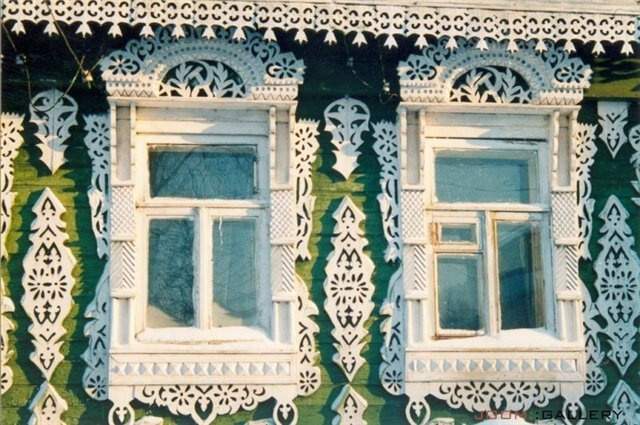 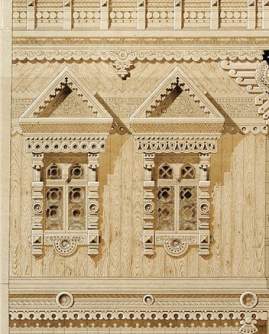 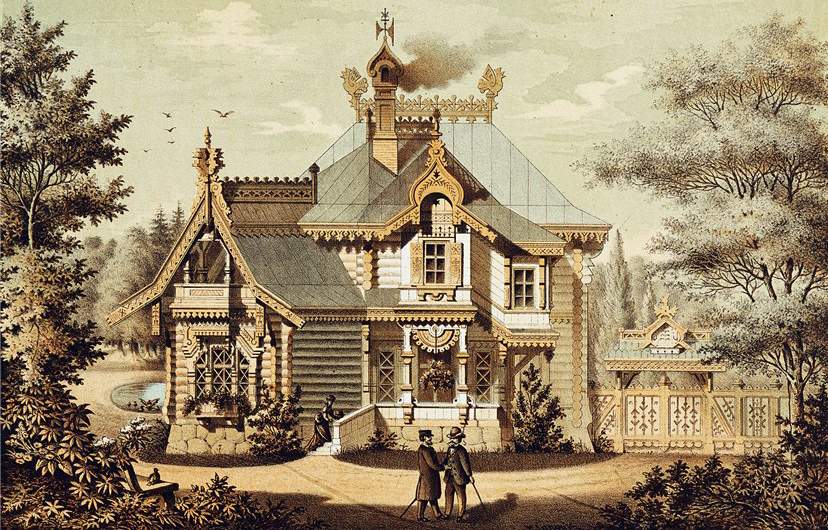 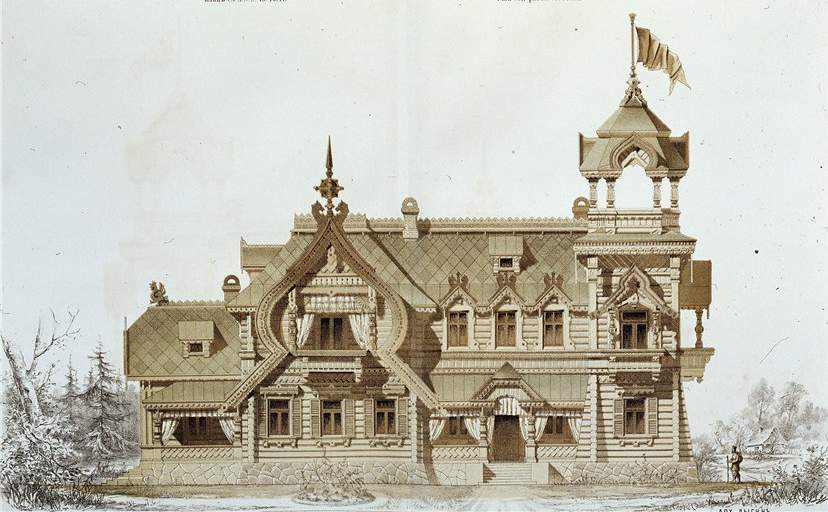 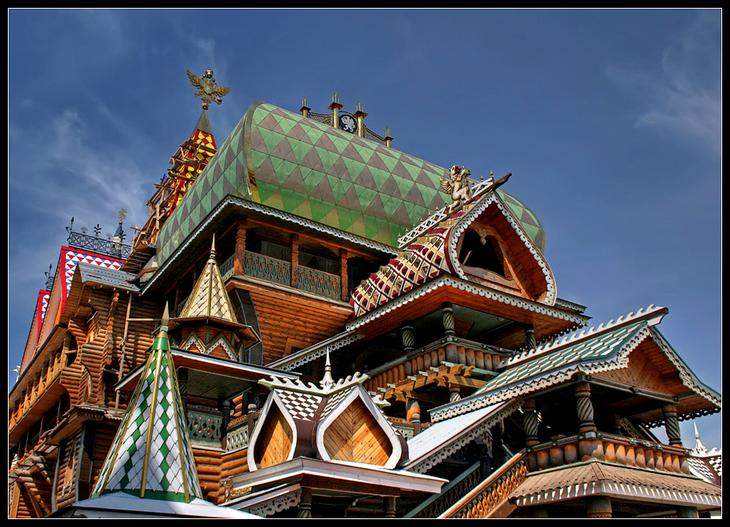 Сказочный дворец
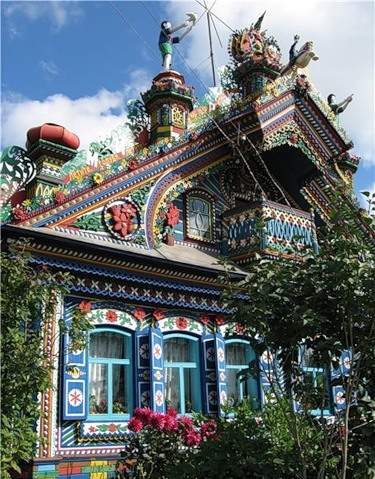 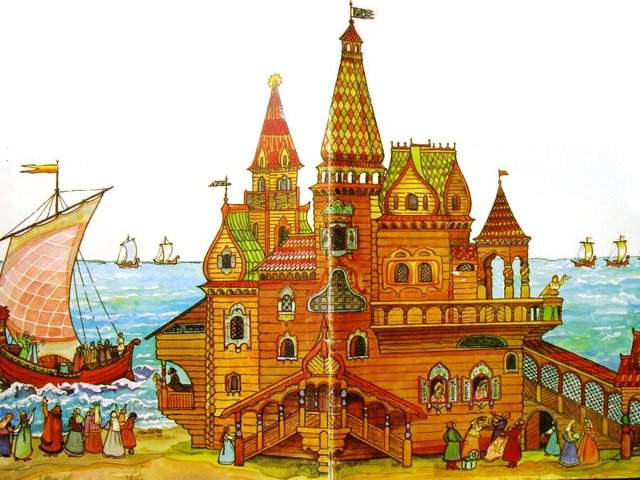 Л. Ионова    Аленький цветочек
В. Лукъянец
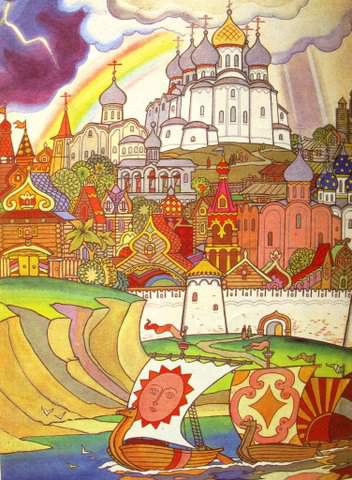 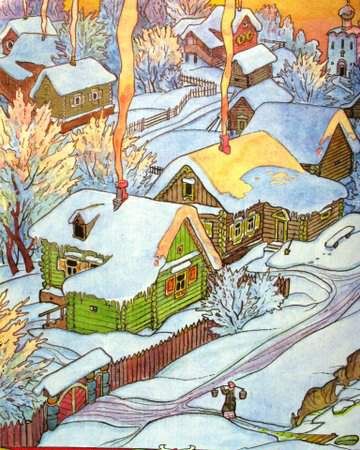 Садко
Морозко
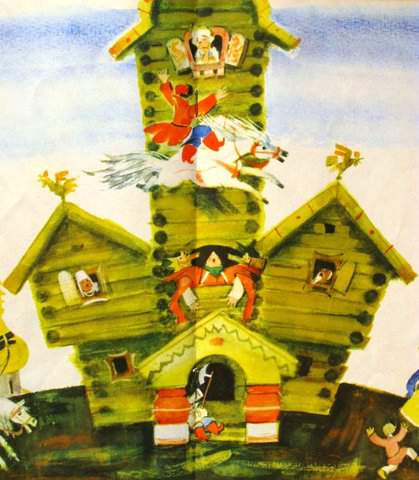 М. Карпенко    Сивка - бурка
Н. Кочергин
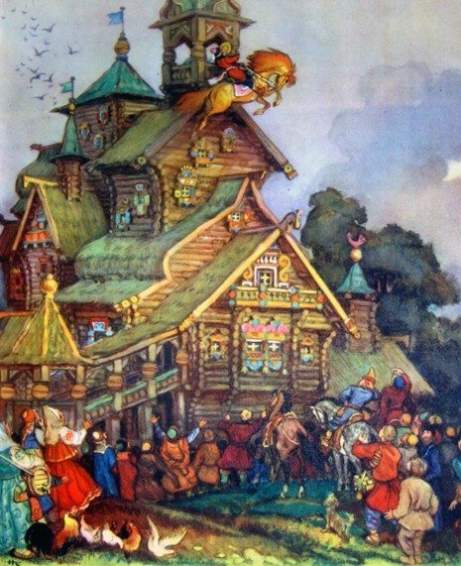 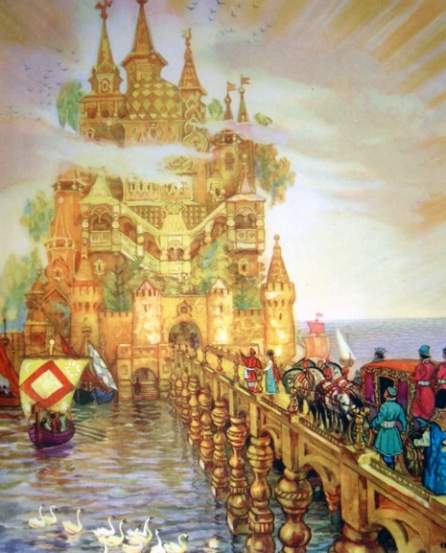 Финист – ясный сокол
А. Земша
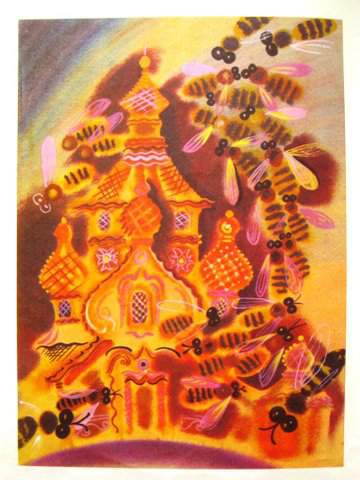 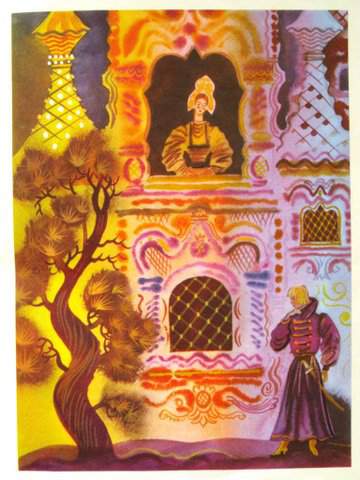 Сказка о Василисе Прекрасной
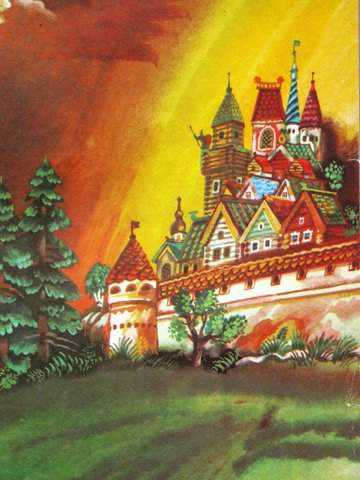 А. Борисов    Сказка о молодильных яблоках
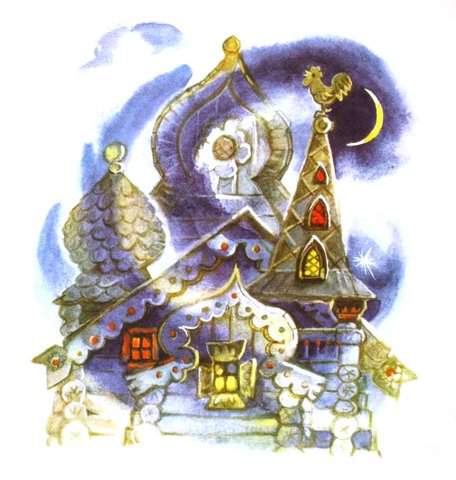 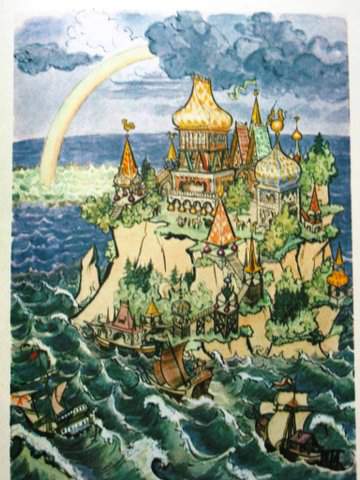 В. Милашевский
Поди туда,
 не знаю куда
В. Владимирский
Деревянный орел
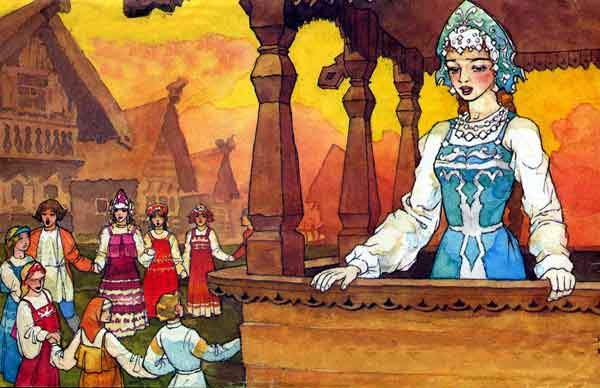 Кащей бессмертный
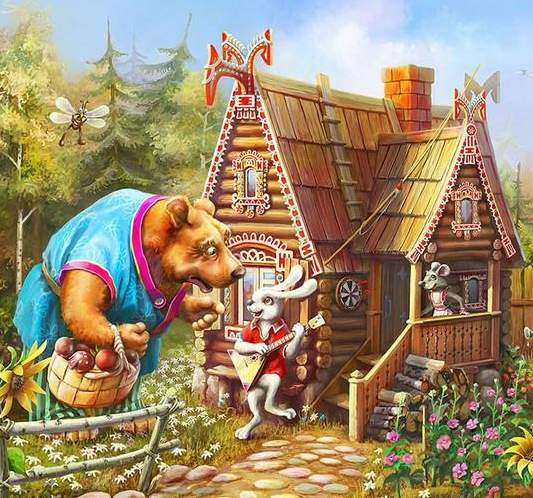 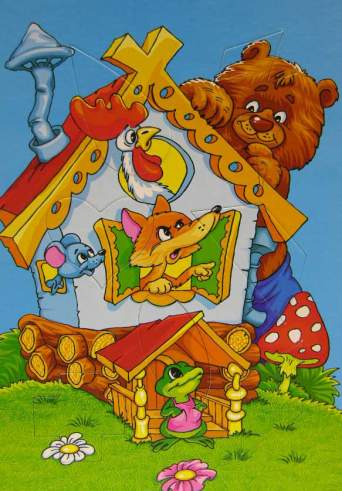 Русская народная сказка
Теремок
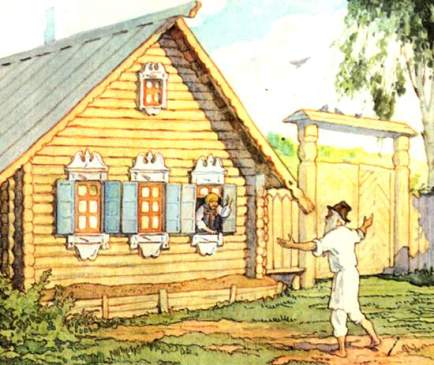 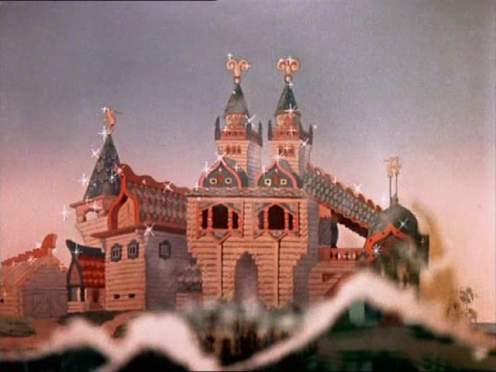 Сказка о Золотой Рыбке
Модест Петрович
Мусоргский
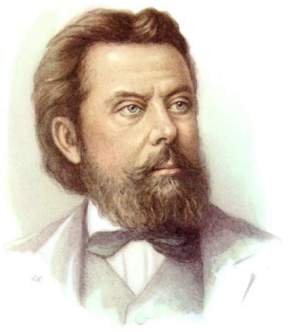 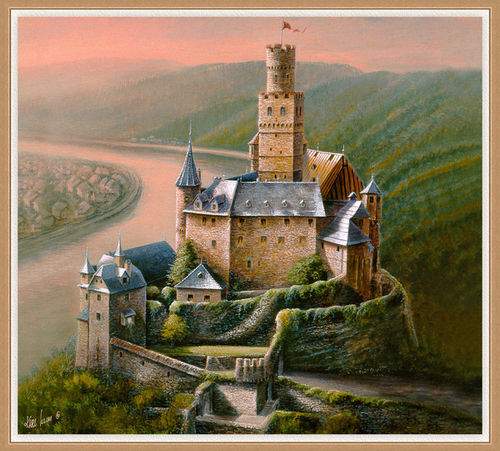 Задание:  рисунок сказочного терема
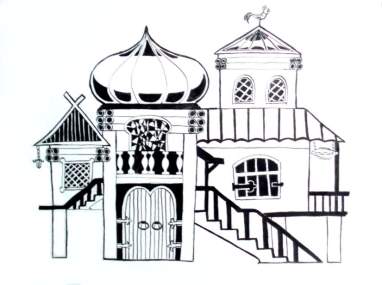 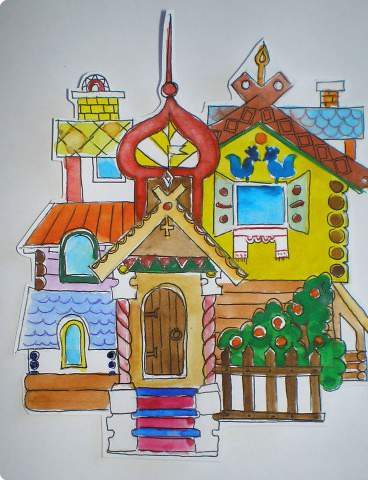 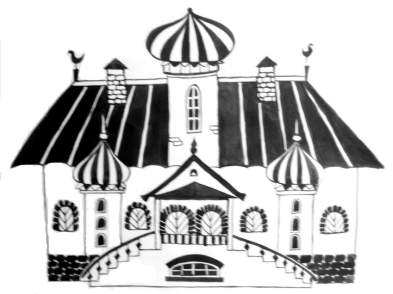 Используемые источники:
http://drug-drug.livejournal.com/25226.html
http://vasily-sergeev.livejournal.com/1385998.html
http://www.booksite.ru/fulltext/mas/tera/rus/index.htm
http://www.child-book.ru/skazka_o_rybake_i_rybke.php